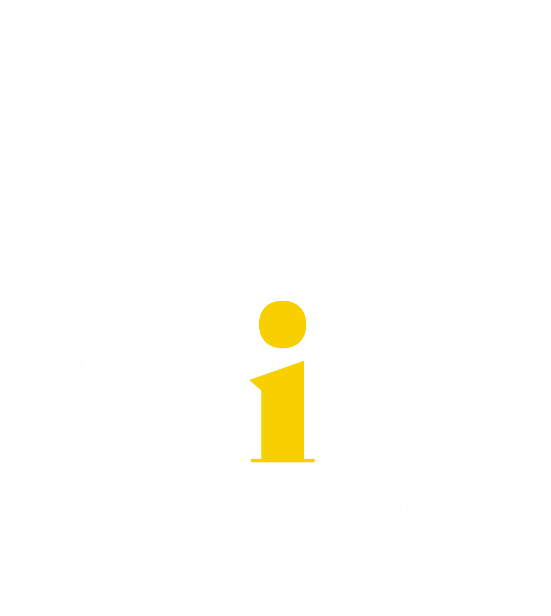 September 2022 EBP Tip of the Month
Antisocial Personality: Challenges in Scoring
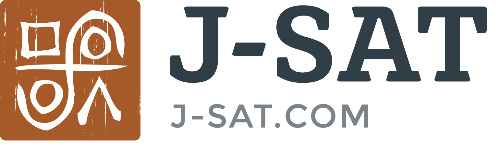 Interagency Council on Intermediate Sanctions
Brought to you by
Antisocial Personality and Attitude
Challenges in Scoring LSI-R’s Attitude and Orientation Subscale

LSI-R, ASUS, and Hare Psychopathy Checklist (Instruments with Antisocial Personality scale)
Why So Difficult ‘Sizing up” Antisocial Attitudes
Natural Tendency for Clients to Present Best Self
Assessor Gives the Benefit of the Doubt
Assessor Compares Clients to Other Clients
Lack of Awareness of Own Bias
Fast Thinking versus Slow Thinking
Antisocial Attitudes – Challenges in Scoring, Presented by Brad Bogue, J-SAT.

Take a moment to view.
Video: https://youtu.be/LOZdBDBjS8A
"This project was supported by Grant No. 2018-SM-BX-0001 awarded by the Bureau of Justice Assistance. The Bureau of Justice Assistance is a component of the Department of Justice's Office of Justice Programs, which also includes the Bureau of Justice Statistics, the National Institute of Justice, the Office of Juvenile Justice and Delinquency Prevention, the Office for Victims of Crime, and the SMART Office. Points of view or opinions in this document are those of the author and do not necessarily represent the official position or policies of the U.S. Department of Justice."